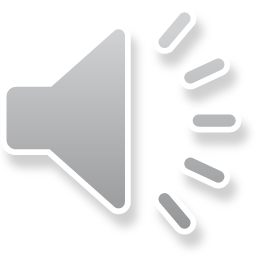 Kings
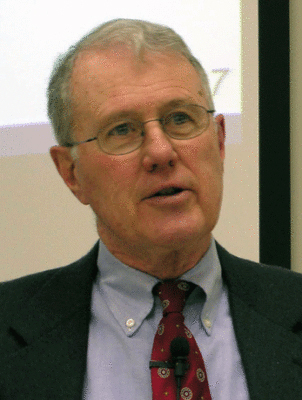 Lecture 4:  Text of Kings, Deuteronomistic History, Major Emphases
Dr. Robert Vannoy
ReNarrated by Dr. Perry Phillips© 2023  Robert Vannoy & Ted Hildebrandt
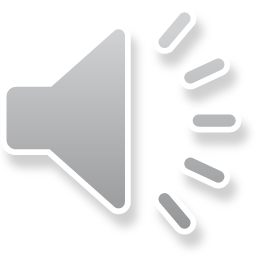 Kings
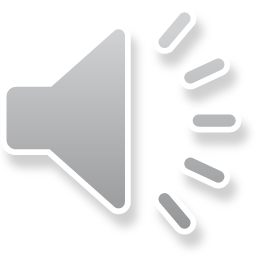 Text of Kings in the Masoretic Text (MT) and Septuagint (LXX)
Synchronization of the Chronology of the Kings North and South
Deuteronomistic History 
Character, Purpose and Emphases of Kings 
A.  Writer gives a History of the Kings of Israel and Judah from a Covenantal        Perspective
B.  Prophetic Assessment of Israel’s History Based on a Covenant Principle
C.  Covenantal Standpoint of Kings’ Author/Compiler
Josiah as an Example 
Manasseh as an Example
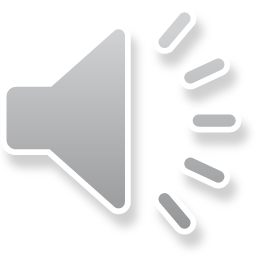 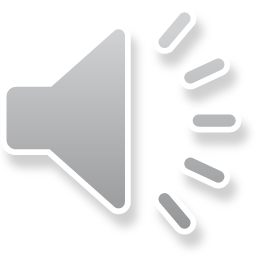 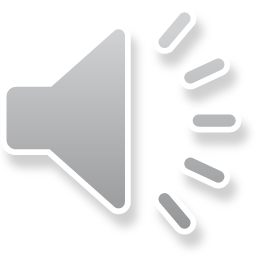 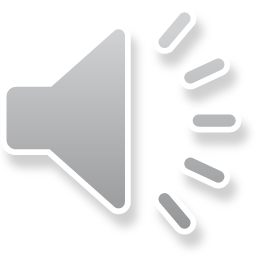 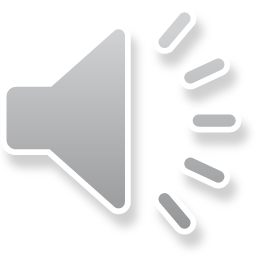 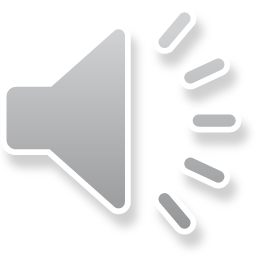 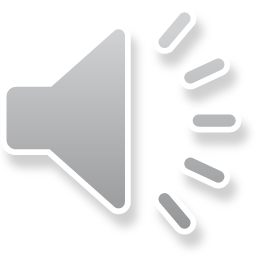 Kings
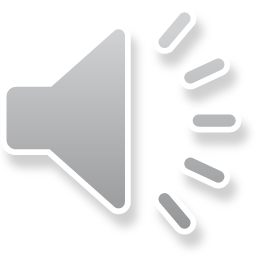 D.  The Author Stresses the Interrelationship between Prophesy and Fulfillment
E.  Prophets Themselves as Messengers of the Covenant Have Prominence
F.  Lord’s Promise to David Mixed in with Obedience/Disobedience to the Covenant
G.  Life and Reign of David is Ideal Standard by which the Lives of Later Kings are          Measured
H.  Purpose to Explain to a People in the Exile the Reason for Humiliation Because they          Broke the Covenant
1.  Prophets Calling them Back to the Covenant
2. Deuteronomistic History of Martin Noth and Gerhard von Rad
3.  Heilsgeschichte [Salvation History] 
Deuteronomic History Versus Davidic Covenant
Vannoy’s Analysis of Historie Versus Heilsgeschichte
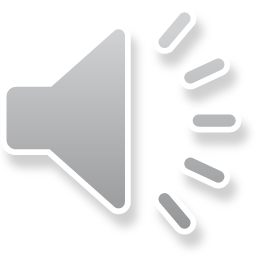 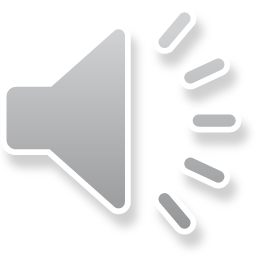 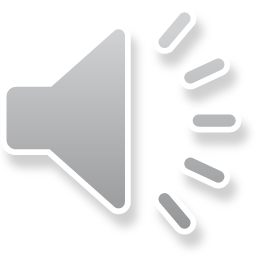 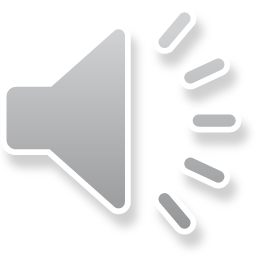 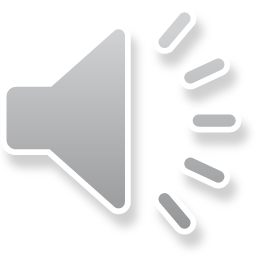 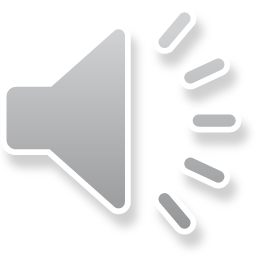 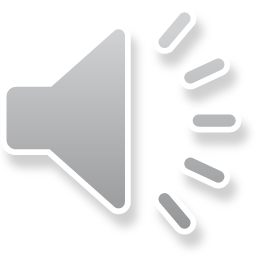 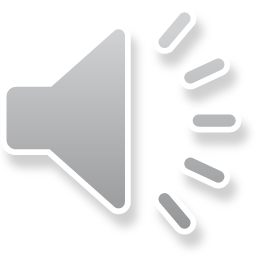 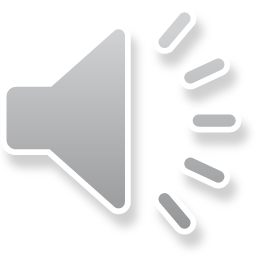 Kings
Video based on audio from Dr. Vannoy’s class at Biblical Theological Seminary. It was renarrated because the original audio was scratchy and it was turned into video by Ted Hildebrandt for Biblicalelearning.org.